Phonics Workshop
In school, we follow the Twinkl programme of phonics. This is a phonics resource validated by the Department for Education and Skills which consists of six levels.
Phonics for reading
First children are taught to read letters, or groups of letters by saying the letter sounds.  Children can then start to read words by blending the sounds together to make a word. 

Phonics for writing
Children are taught to reverse this process saying the word and then segmenting the sounds.
The Phonic Alphabet

The English language has 44 phonemes ~ (a phoneme is the smallest unit of sound in a word.)
Children are taught to write each letter forming it accurately.
Phonemes should be articulated clearly and precisely.
Children are taught to produce the shortest sounds possible e.g. no ‘uh’ on the end of ‘d’ and ‘g’.
https://www.youtube.com/watch?v=vMEvxTGvi4c
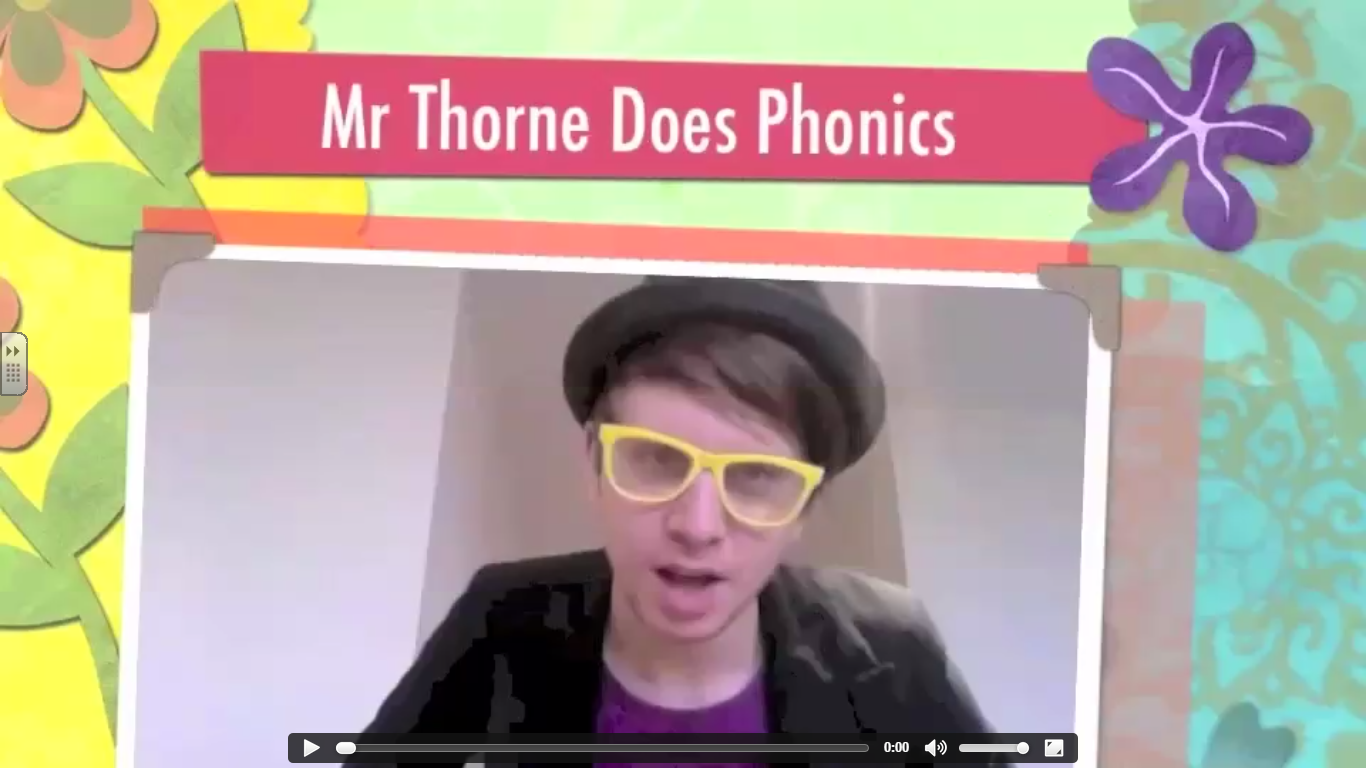 How do we teach Phonics at Hanslope?
We use the Twinkl scheme. 
This is split into 6 levels.
Children are taught according to ability. 
Level 1 – takes place at Nursery/    Pre-school.  In this phase children’s speaking and listening skills are fostered.
Level 1
There are 7 aspects.
A1 – Environmental
A2 – Instrumental sounds
A3 – Body percussion
A4 – Rhythm and rhyme
A5 – Alliteration e.g. ‘juicy jelly’, ‘sizzling sausages’
A6 – Voice sounds
A7 – Oral blending and segmenting.
Level 2
This phase is taught in the Reception class (Maple/Holly).  
Children are taught 19 phonemes and graphemes.
By the end of Level 2 many children should be able to read some Vowel Consonant (VC) words e.g. at, in and some Consonant Vowel Consonant (CVC) words e.g. sat, pin
Some children will also be able to spell the words as well.
Level 2 sounds are taught using an action
Level 2
Set 1: s, a, t, p
Set 2: i, n, m, d
Set 3: g, o, c, k
Set 4: ck, e, u, r
Set 5: h, b, f, ff, l, ll, ss
Children are also taught some tricky words.
These are words that can not be segmented and blended. They just have to be learnt!
the, to, I, no, go, into
Level 3
This phase is  also taught in the Reception class (Maple/Holly).  
Children are taught the next 25 phonemes and graphemes.
Most of these letters are digraphs two letters one sound.  e.g. oa as in boat, coat (a vowel digraph) and sh as in ship, shop (a consonant digraph).
More tricky words are learnt as well, he, she, we, me, be, was, you, they, all, are, my, her.
Level 3
Set 6: j, v, w, x
Set 7: y, z, zz, qu, ch
Consonant digraphs: sh, th, ng
Vowel digraphs: ai, ee, igh, oa, oo, ar, or, ur, ow, oi, ear
Final set: air, ure, er. 
Then there are a few weeks of consolidation!
Level 4 Reception/year 1
This phase consolidates all the children have learnt in the previous phases.
Children learn to blend and read words containing adjacent consonants e.g. stop, twin, grab.
More tricky words are learnt as well;   said, have, like, so, do, some, come, were, there, little, one, when, out, what.
Level 5 Year 1/2
Children will be taught new graphemes. 
Vowel digraphs: wh, ph, ay, ou, ie, ea, oy, ir, ue, aw, ew, oe, au.
Split digraphs: a_e, e_e, i_e, o_e, u_e.
Children will be also be taught alternative pronunciations for these graphemes.
E.g. ai ~ ay as in  day, a-e as in  make, 
ee ~ ea as in sea, e-e as in theme, y as in happy, ie as in field, ey as in money. 
igh ~ ie  as in pie, y as in my, i-e as in time. 
oa ~ ow as in snow, oe as in toe, o-e as in bone.
Long oo ~ ue as in cue, ew as in new, u-e as in cube. Short oo ~ ue as in clue, u-e as in flute, ew as in blew.
Children will also begin to be taught about different suffixes and prefixes
Adding ‘ed’ (jump - jumped)
Adding ‘s’ or ‘es’ (skirt – skirts, glass – glasses)
Adding ‘er’ and ‘est’ (loud – louder, loud – loudest)
Adding ’ing’ and ‘er’ (play – playing, play – player)
Grapheme ‘tch’ as ‘ch – catch, match
Grapheme ‘are’ and ‘ear’ as ‘air’ stare, pear
Grapheme ‘ve’ as ‘v’ – live, have
Grapheme ‘ore’ as ‘or’ – more, core
Adding prefix ‘un’ – well – unwell, kind - unkind
When spelling words children learn to choose the appropriate graphemes to represent phonemes. 

More tricky words are learnt;
  oh, their, people, Mr, Mrs, looked,
 called, asked, could.
Level 6 year 2
By this phase children should be able to read hundreds of words by;
Reading the words automatically
Decoding them quickly and silently because their sounding and blending routine is now well established
Decoding aloud
Spelling should be phonetically accurate although it may still be a little unconventional at times!
The focus in Level 6 is on learning spelling rules and patterns. They will revise all the sounds learned through reading and writing.
They will focus on one pattern/rule a week 
e.g.	Adding –ing and –ed to words ending in ‘y’
Be taught the meaning and spelling of common exception words.
They will also continue to learn more suffixes and prefixes.
They will have a grammar focus every week e.g. Alphabetical ordering using second or subsequent letters
Reading
Sharing wordless books is a terrific way to build important literacy skills.  Children are learning how books work, using cues from the pictures to tell a story, developing their vocabulary, comprehension – and an increased awareness of how stories are ‘built’ telling stories with a beginning, middle and end. 

As we begin our phonic journey, learning that letters represent sounds, children can begin to decode simple texts and hopefully begin to develop a love of books and a desire to read.
Sharing a Book
Always talk about the title, the pictures and the information on the front and back cover and ask what your child thinks the book might be about.

Look through the book and play letter-spotting and word games like can you find the word ‘and’ on this page?  How many words can you find that begin with ‘t’?

Ask questions about what has been read.
Segmenting and Blending
If your child gets stuck on a word encourage them to segment it by saying the letter sounds individually and then putting them together quickly to hear the word.
c  a  t
cat
Segmenting and Blending
Qu  ee  n
queen
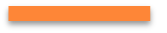 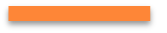 Remember some words are Tricky Words. Words that can not be segmented and blended. They just have to be learnt! E.g 
the, to, I, no, go, into
Segmenting
Breaking down words for spelling.
cat
c  a  t
Segmenting
Queen
qu  ee  n
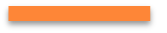 What does a Phonics lesson look like?
National Phonics Screening Check in year 1
Children will take part in a  national phonics screening check.
The phonics screening check is designed to confirm whether pupils have learnt phonic decoding to an appropriate standard. It will identify pupils who need extra help to improve their decoding skills.
The check consists of 20 real words and 20 pseudo-words that a pupil reads aloud to the teacher.
Phonics Test
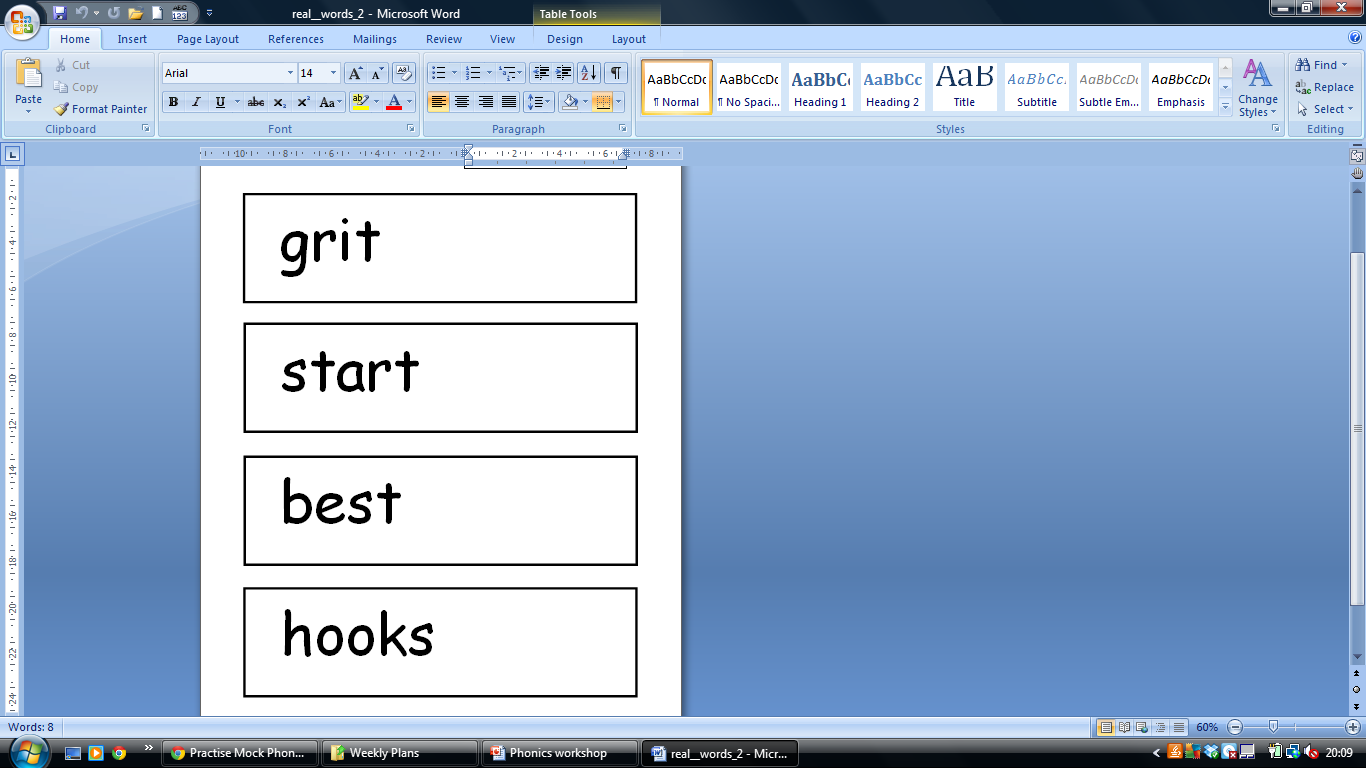 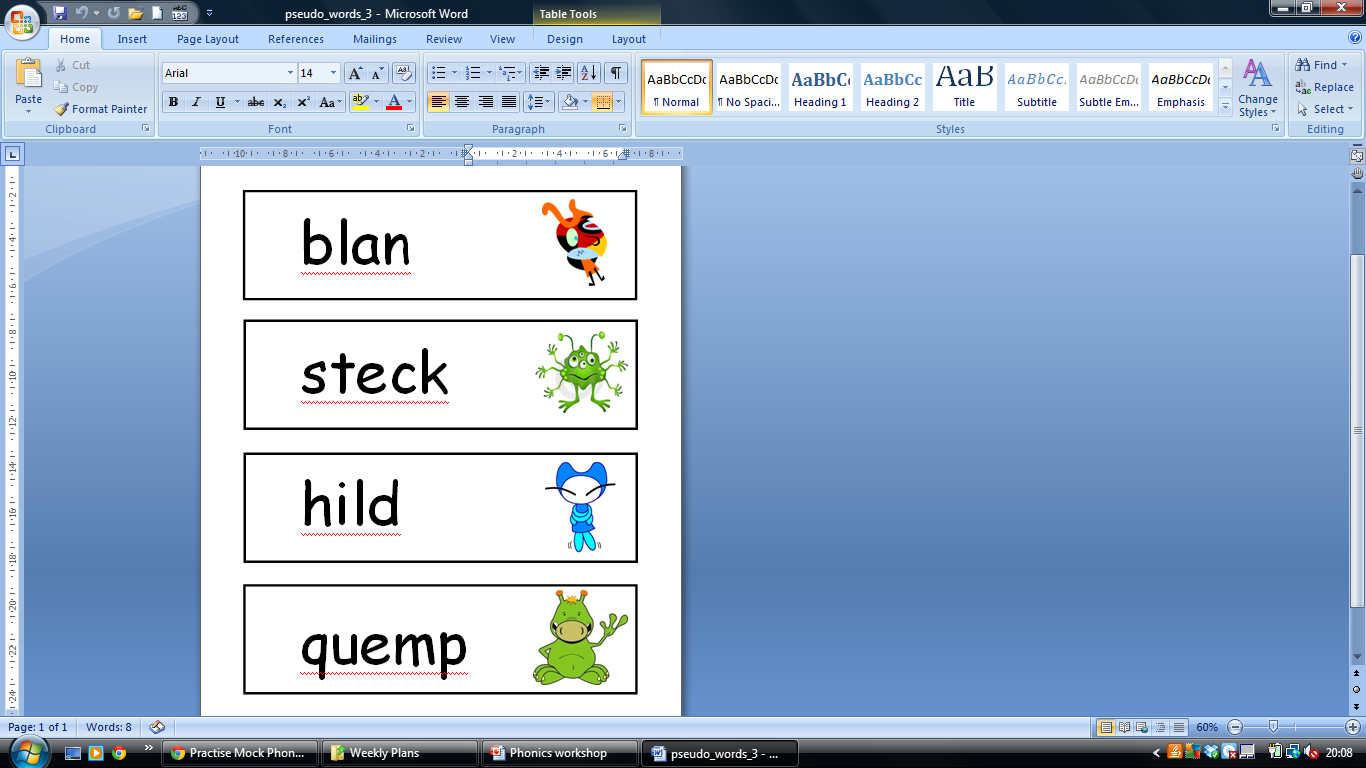 How to help at home
Practise sounds: sign posts, car registration plates etc.
Challenge children to find objects that begin with a certain sound.
Play ‘I spy’ with phonemes not letter names.
Practise letter formation
Play rhyming games
Word cards will be sent home, play games with them.
Make sentences with the word cards.
Make it FUN!
We have school membership of a website called PhonicsPlay which children love. They do not realise that they are learning as they play the games. 
You will get the log on to it on the children’s pencil cases and on a sticker in their Home School books.
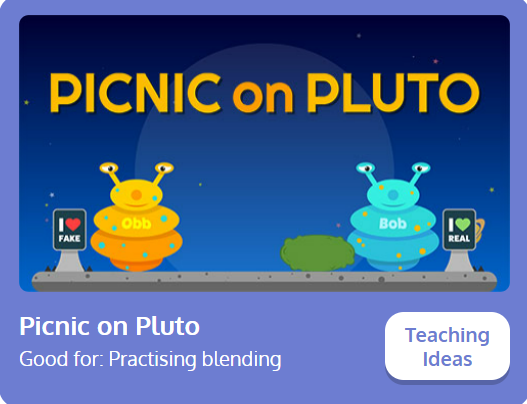 Terminology
On the school website is a document which explains the terminology that is used when teaching phonics.

If you have any queries about the teaching of phonics please contact us on
lisa.lawrence@hanslope.milton-keynes.sch.uk
jane.fox@hanslope.milton-keynes.sch.uk

Thank you!